Web Community ManagerSubsite Director Workshop
Today’s Trainer: Kit Archie
At the end of today’s hands-on workshop you will be able to:
Lay out a Homepage using typical homepage apps.
Use the functionality of the Calendar App.
Understand the tools available in the Site Workspace.
Begin building the navigational structure of Channels and Sections.
Identify differences between Administrative and Editing Privileges.
Assign various Editing Privileges to Users.
This file cabinet represents your site/sub-site.
Within each Channel(DRAWER) is one or more              folders or SECTIONS.
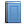 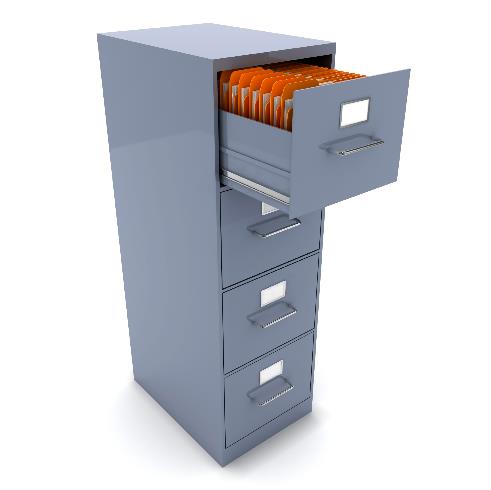 Within each Section(folder) are the PAGES of information about that section.
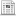 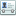 Each CHANNEL islike a DRAWER -containing similarinformation.
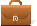 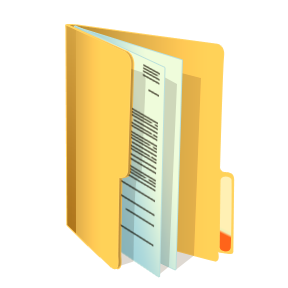 Your URL
www.bcscschools.org
Editorial Privileges
SITE DIRECTOR
Channel Director
Channel Director
Section Editor
Section Editor
Homepage Editor
Section Editor
Section Editor
SUBSITE DIRECTOR
SUBSITE DIRECTOR
Channel Director
Channel Director
Channel Director
Channel Director
Section Editor
Section Editor
Section Editor
Section Editor
Homepage Editor
Homepage Editor
Section Editor
Section Editor
Section Editor
Section Editor
Activity: Choose a Subsite
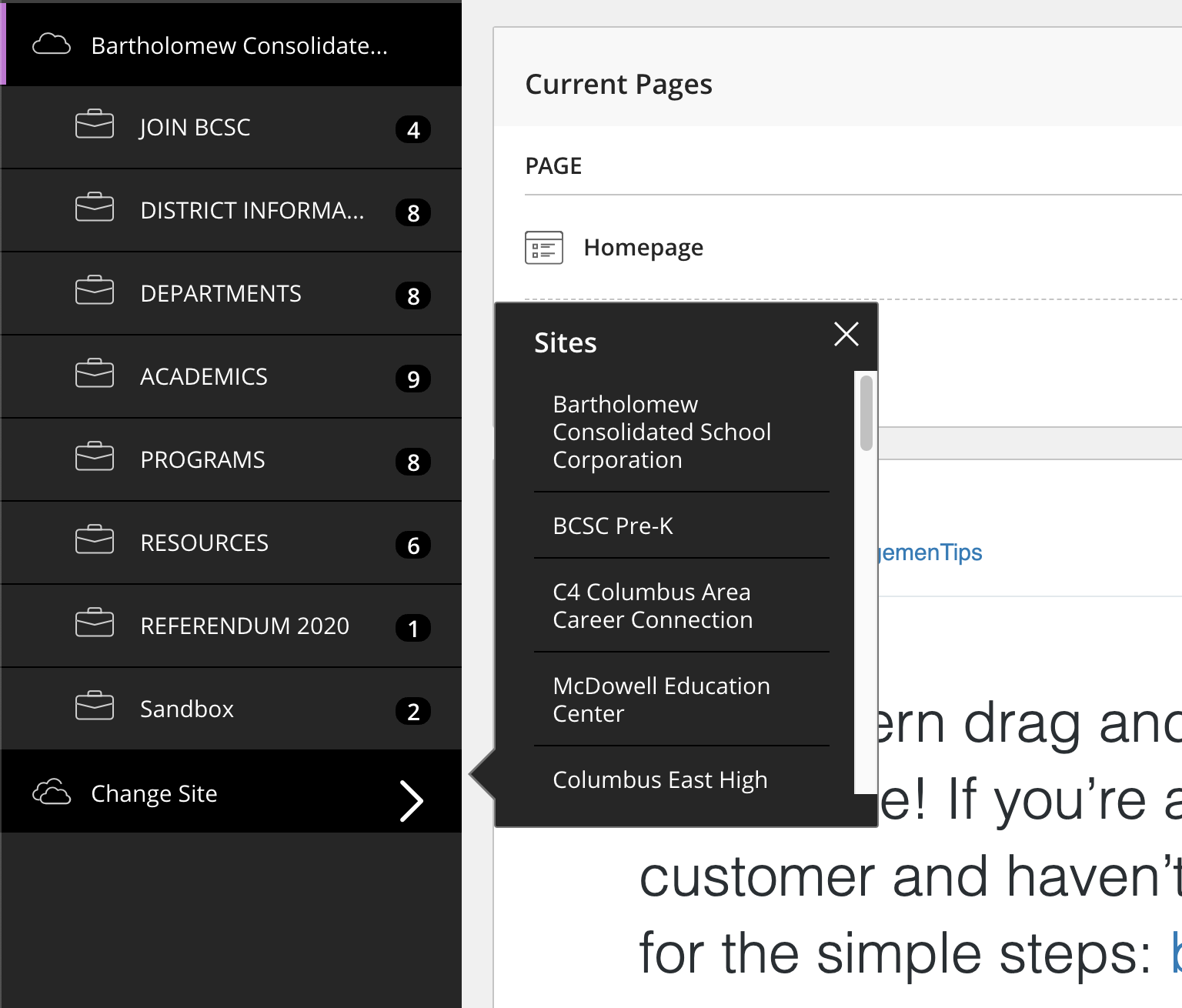 Now It’s Your Turn.
Homepage Region Map for Empire
Opening & Editing the Homepage
Note lettered regions
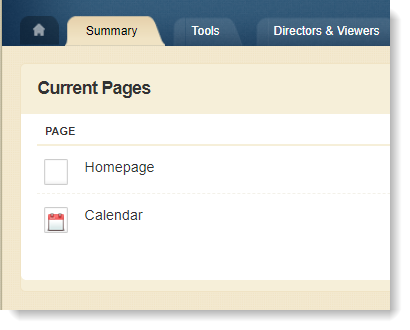 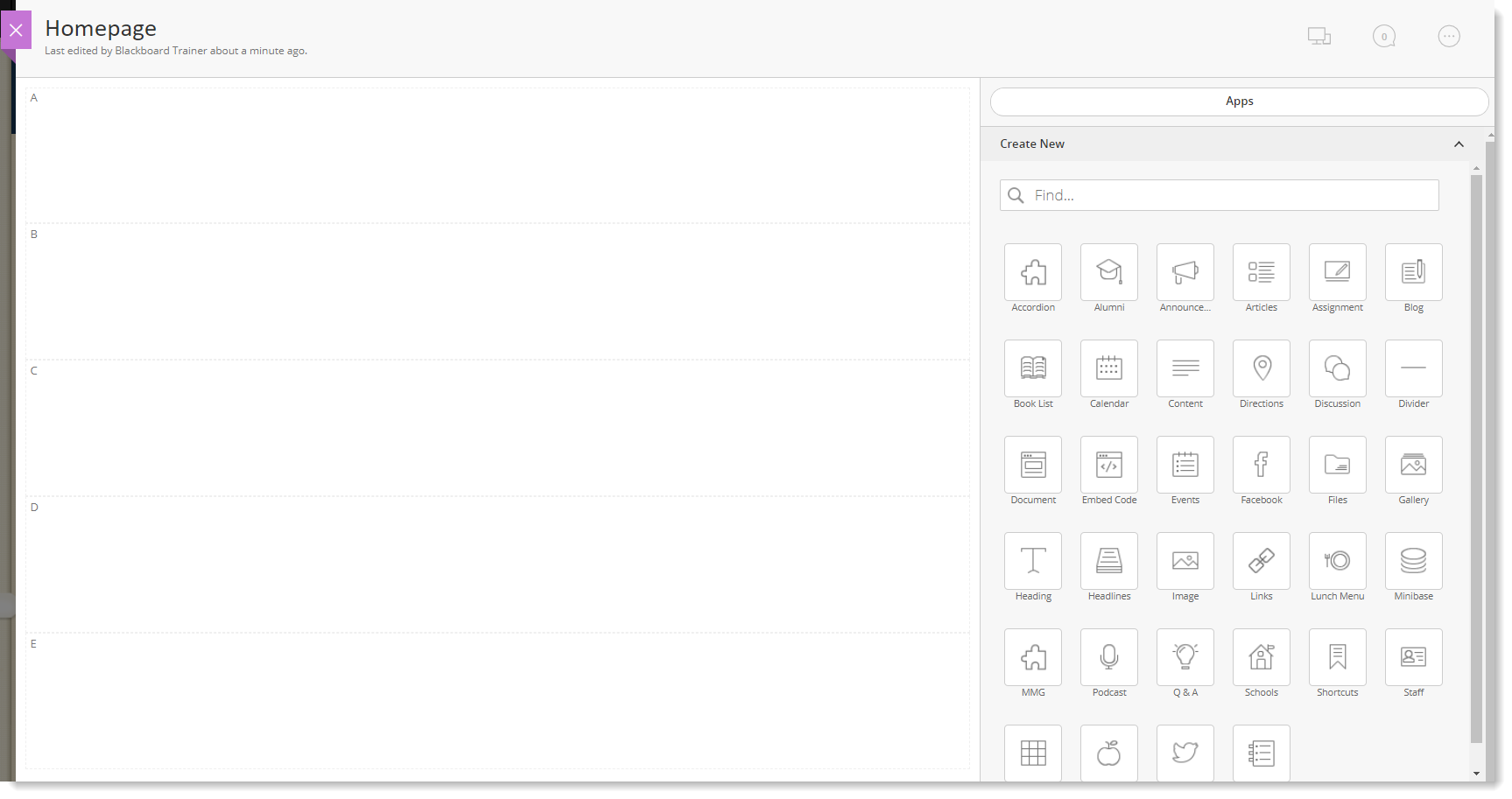 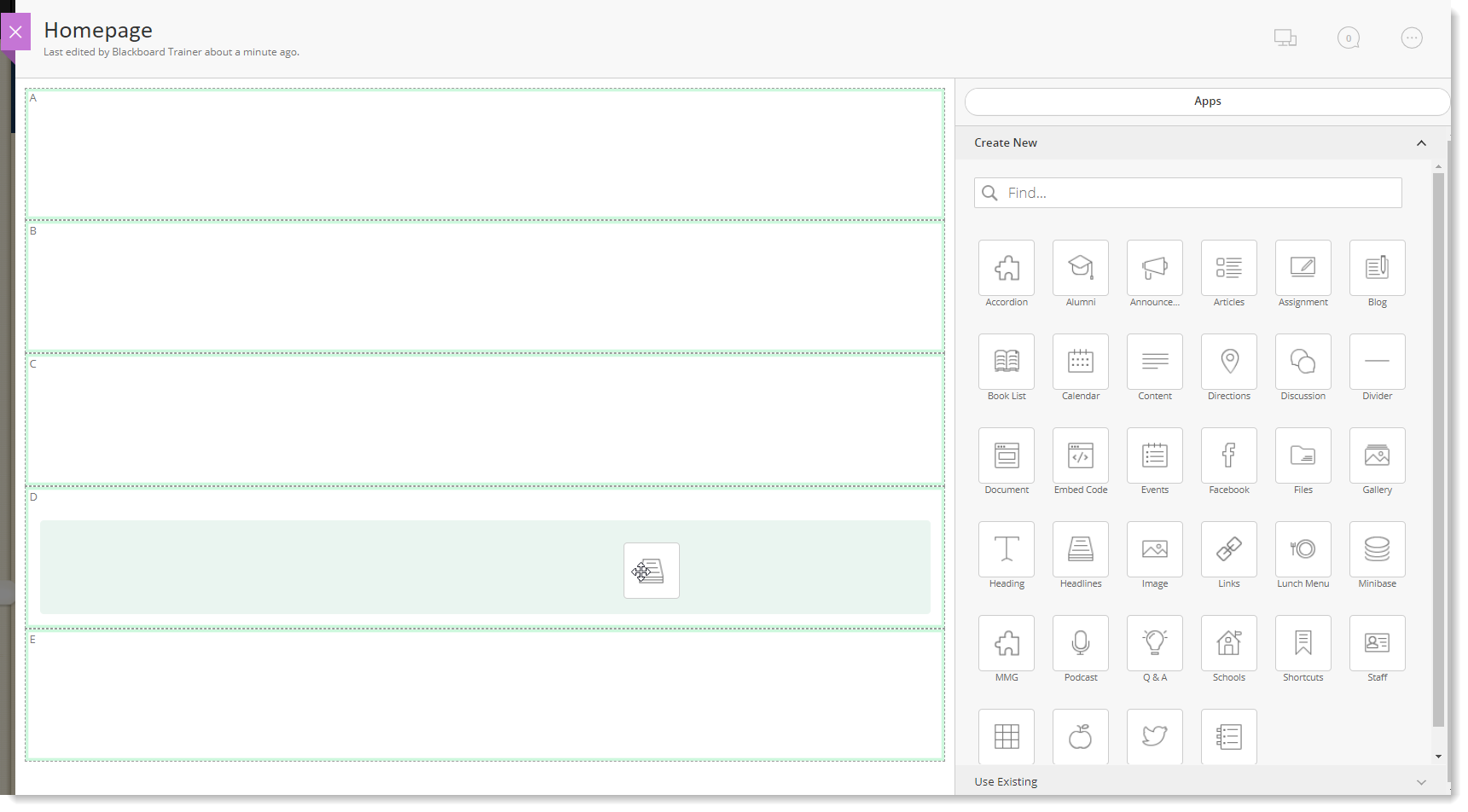 Canvas
Apps
Drag and Drop
Drag and Drop
Activity: Add and Position Apps
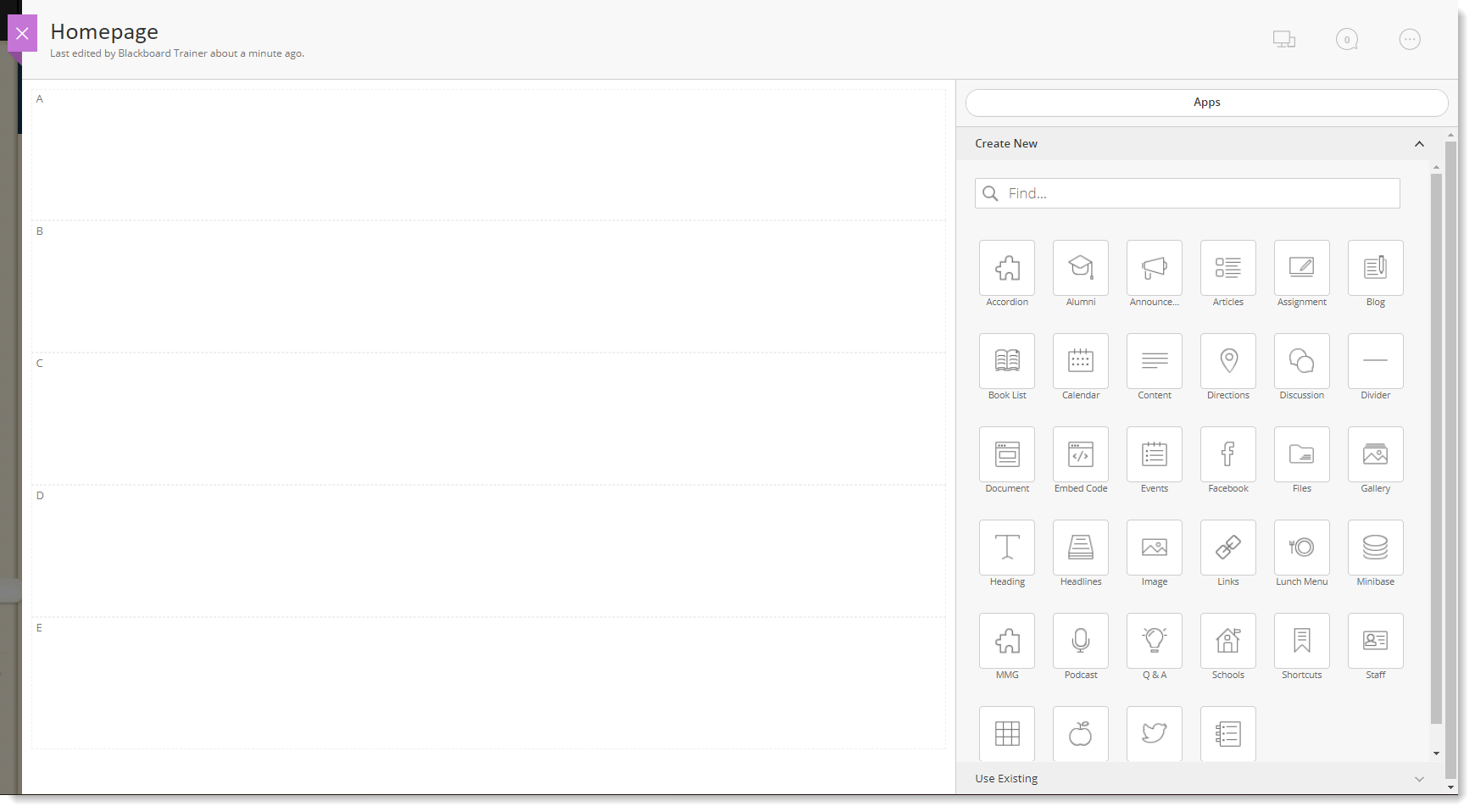 Headlines App: “Latest News”
Announcements App: “Announcements”
Site Shortcuts App: “Quick Links”
Upcoming Events App: “Upcoming Events”
Homepage with Apps
Activity: Edit Site Shortcuts App
Click pencil to open app, or click plus sign to add a single link.
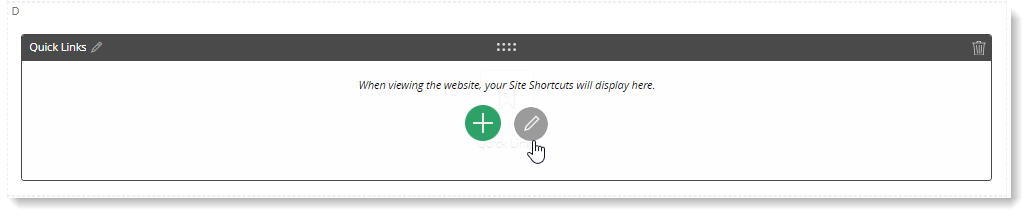 Sidebar Apps
Some apps open in the sidebar; click the purple arrow to expand the sidebar if you need more room to edit.
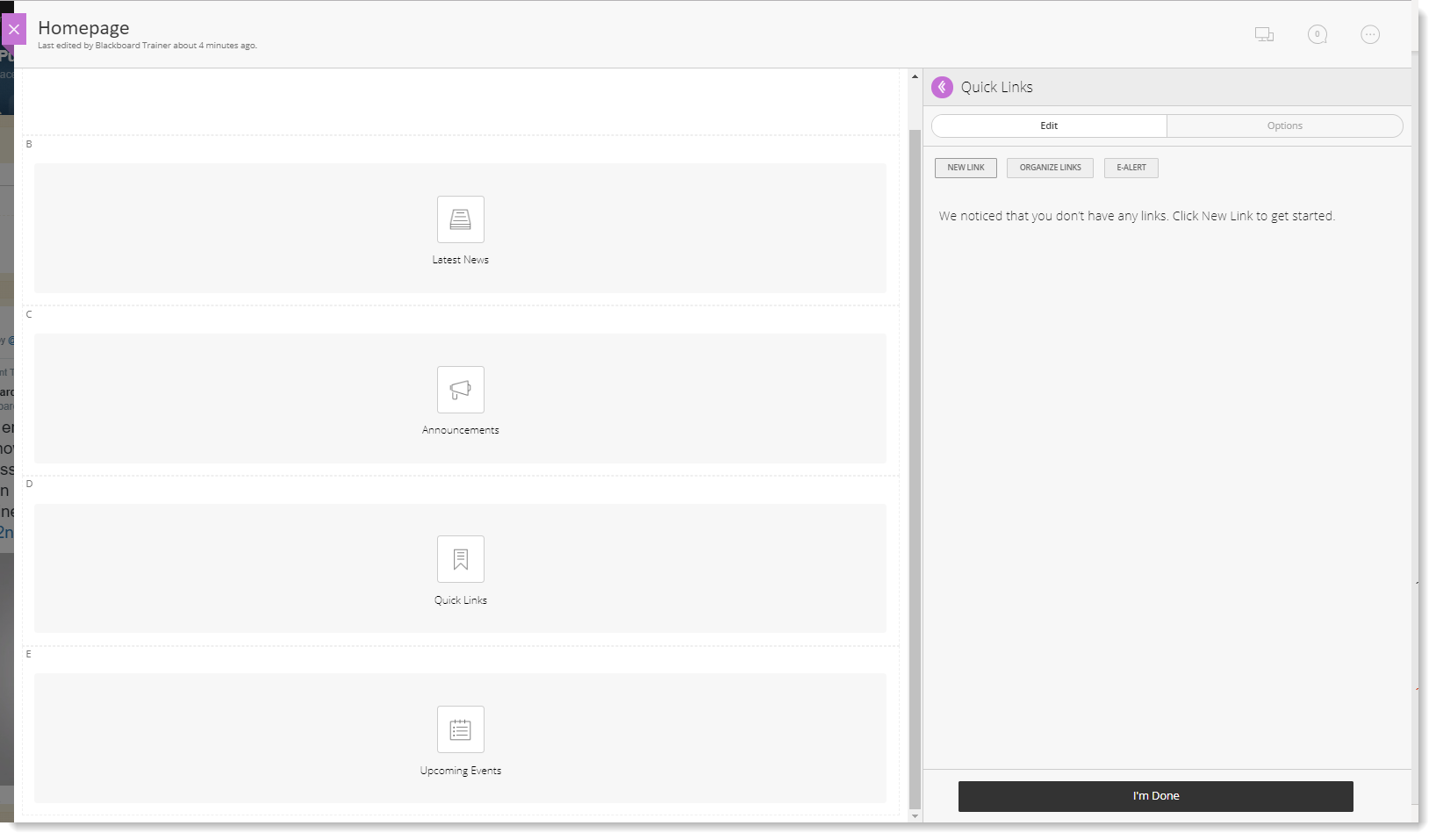 Activity: Add a link to the Site Shortcuts App
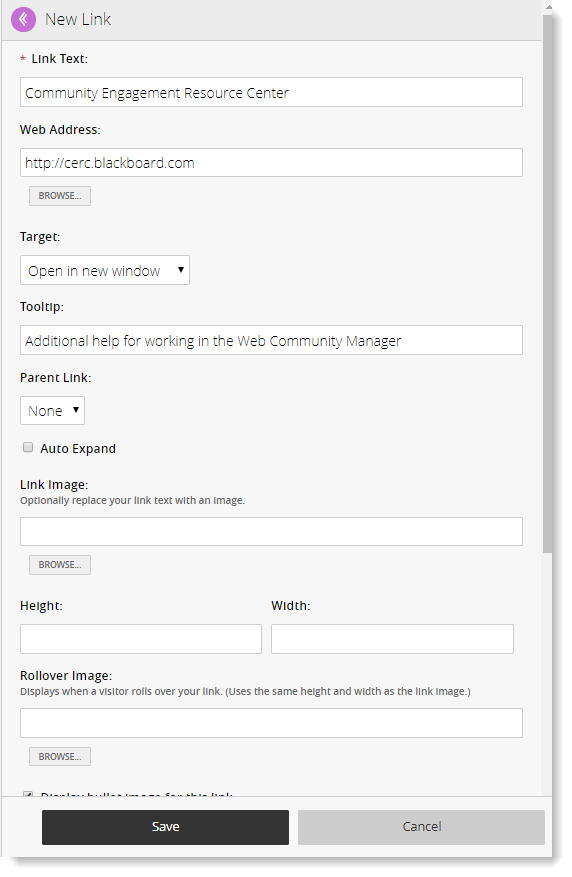 Click the New Link button.
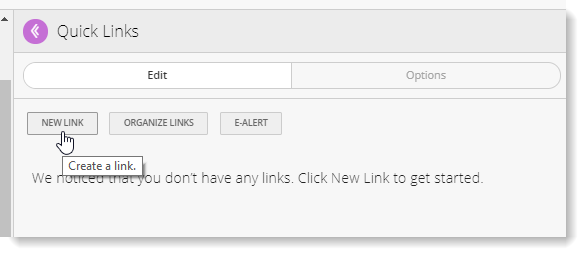 Activity: Edit the App Options
Click on the Options tab and check the box to Show the App Name.
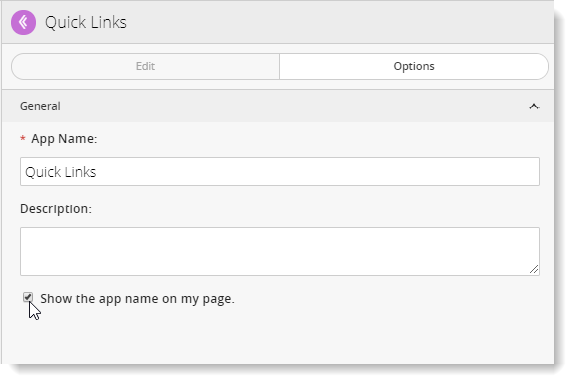 Activity: Add an Announcement
Click the pencil to edit the Announcements app.




Click the New button to add an announcement.
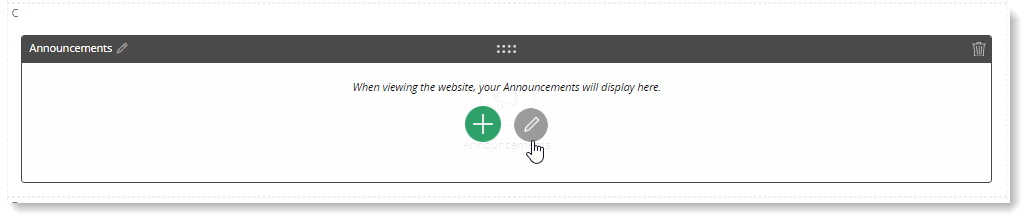 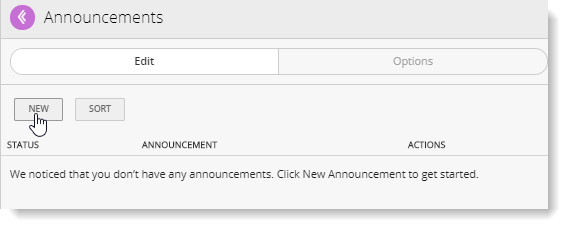 Adding an Announcement
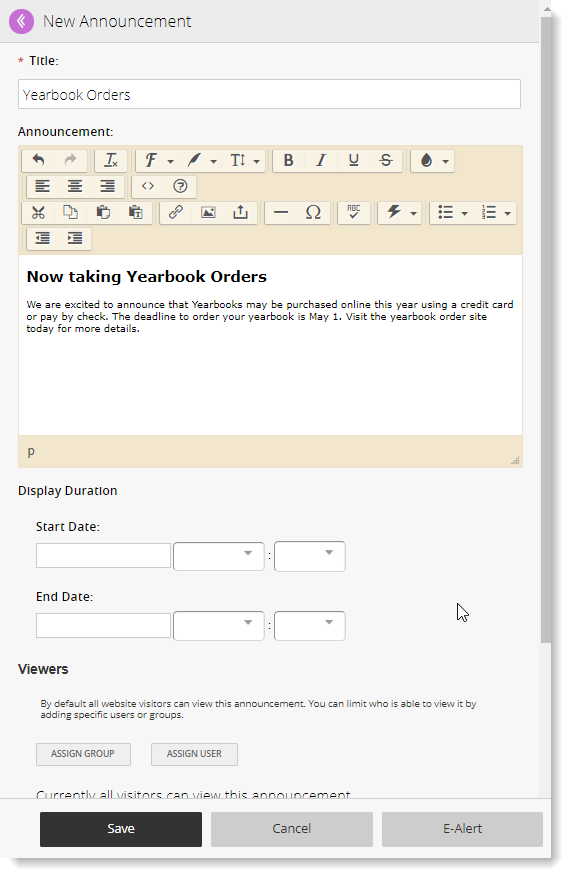 Enter an Announcement title (does not display on website) and body. 
Set display duration if desired.
Announcement App Options
Click on the Options tab to show the app name and access display settings.
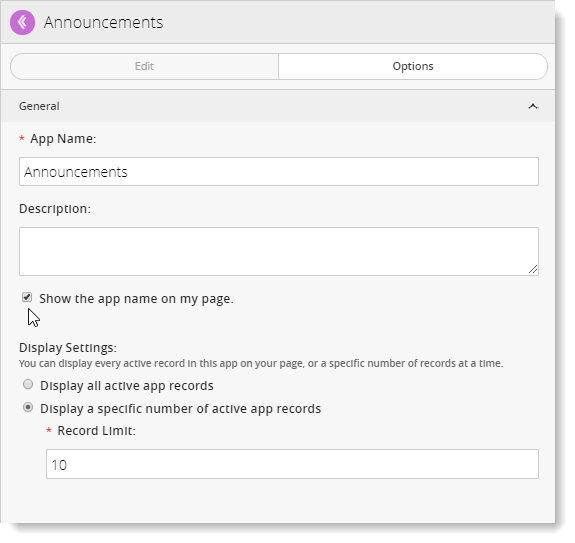 Activity: Add a Headline
Click the pencil to edit the Headlines & Features app.




Click the New button to add a headline.
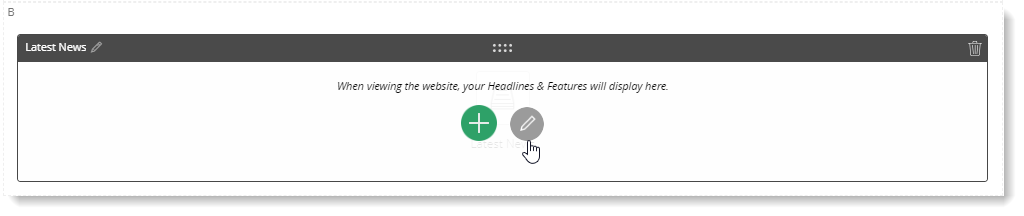 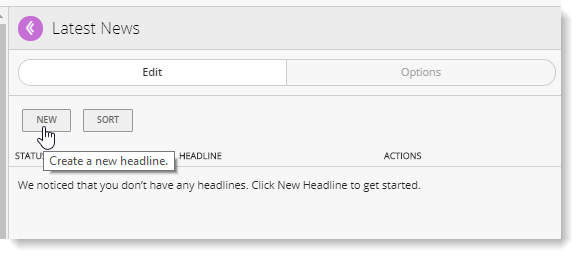 Adding a Headline
Enter Headline title.
Add Accent Image if desired (be sure to include alt text).
Select Content Type: Article, File, Link
Article: Enter content and teaser text
File: Upload PDF and enter description
Link: Enter URL and description
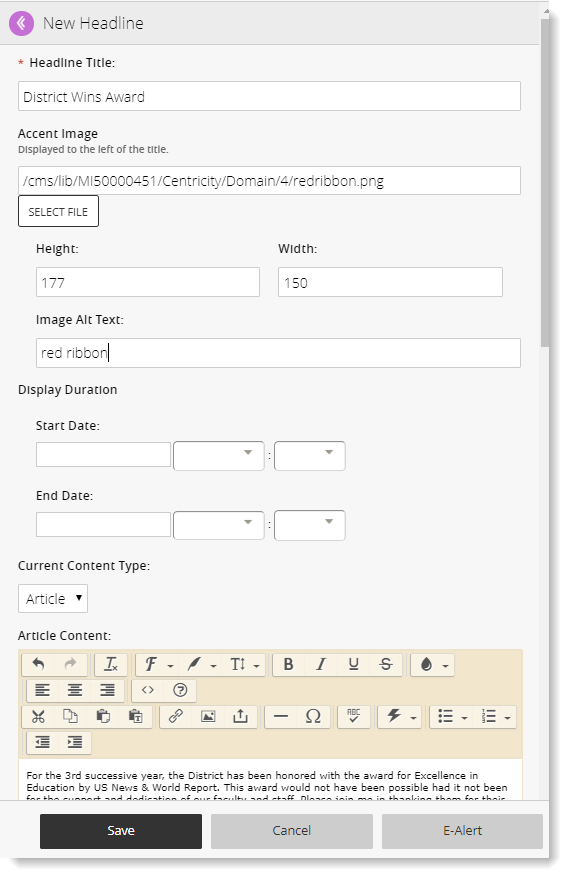 Headlines & Features App Options
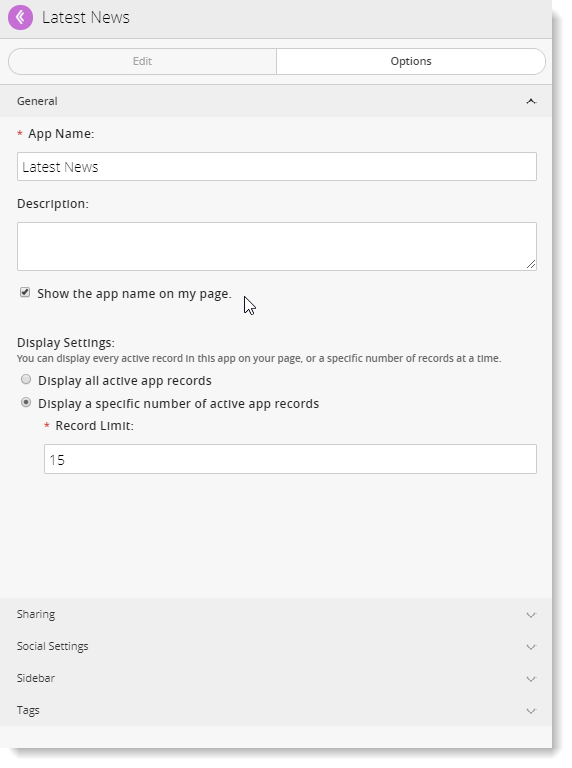 General: Show the app name, Display Settings
Sharing: Allows you to place the app in other areas of the website
Activity: Edit Upcoming Events App Options
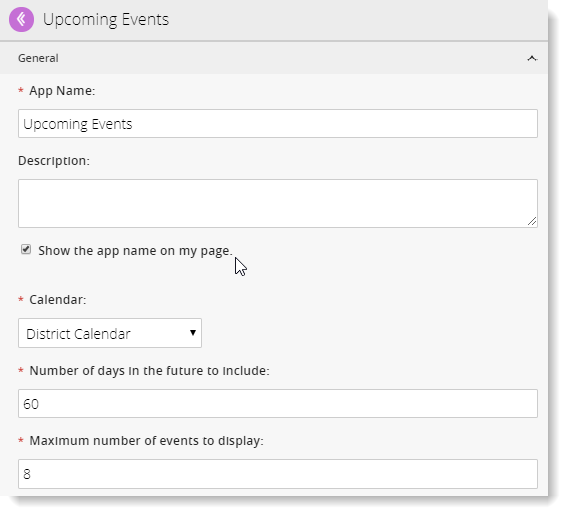 Check box to show the app name on the page.
Select the available calendar in the drop-down.
Set “number of days in the future to include” to 60 or 90.
Set “maximum number of events to display” to 6-8.
Activity: Add an Event to the Calendar
Double-click the date or click the New Event button.
Enter Event title.
Select start/end dates, start/end times, or select “No End Time” or “All Day.”
Enter event Description (optional).
Select event Category (optional).
Mandatory Event box available on main district calendar only; pushes event to every calendar.
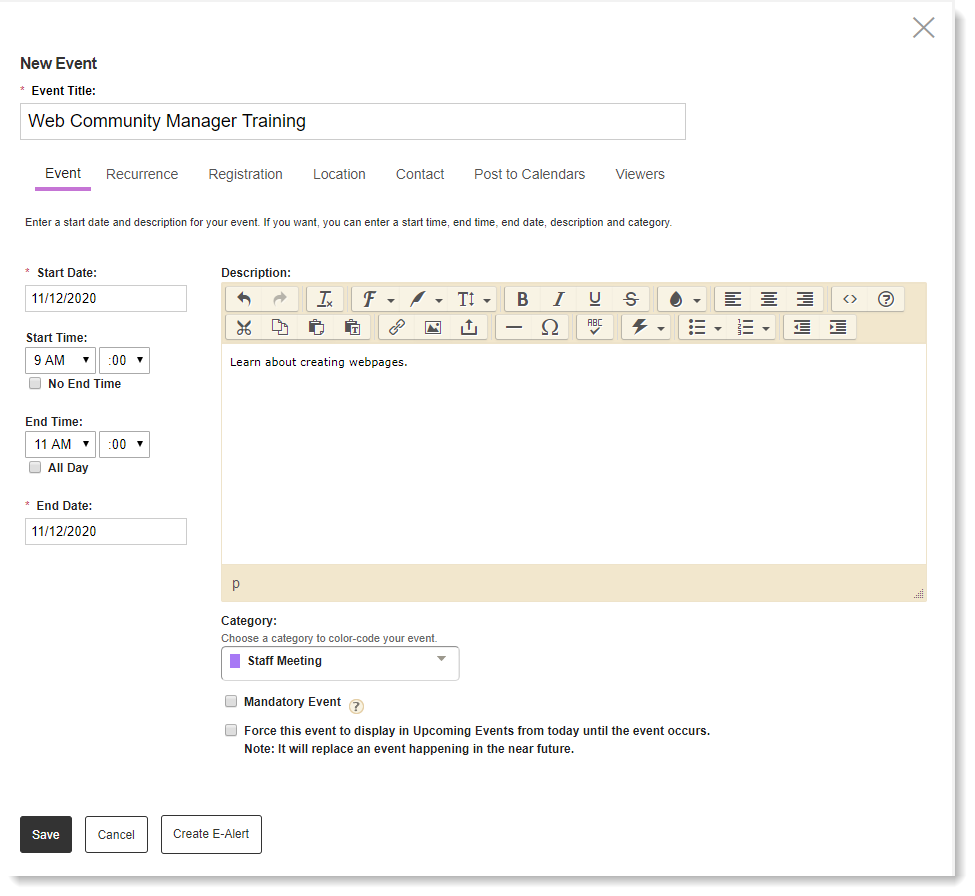 Tools Tab
Files & Folders
Each workspace has its own set of Files & Folders.
Storage location for documents and images used in that workspace.
From district level, you can add items to the Shared Library that will be available to all editors in all workspaces.
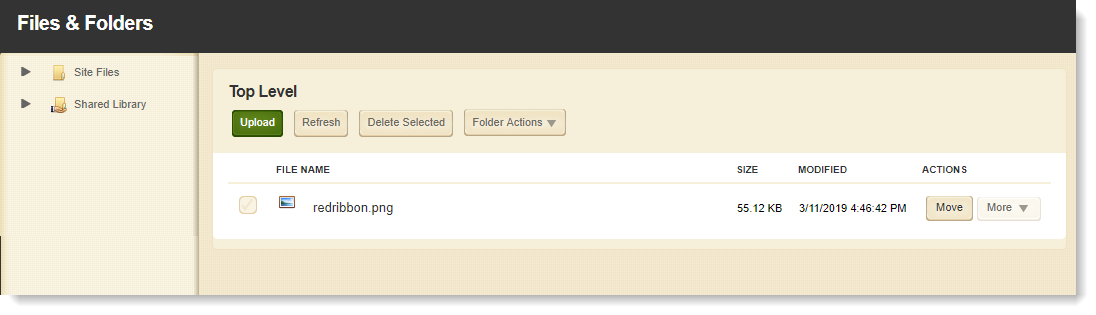 Activity: Create a Friendly Web Address Mapping
Create memorable URLs for frequently-accessed pages, or pages you will promote via emails, flyers, or posters.
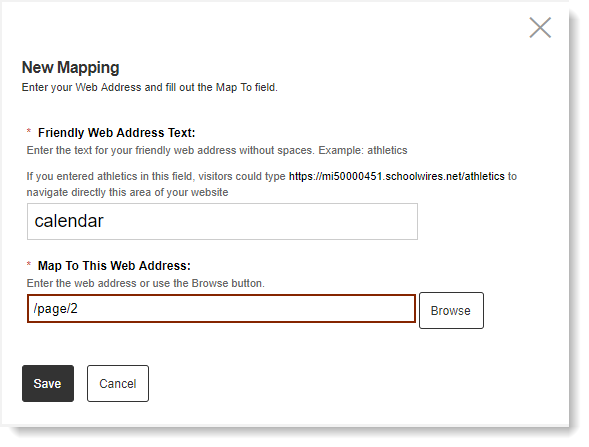 Activity: Create an On-Screen Alert
Pop-ups that can display on all sites, some sites, or just for certain groups.
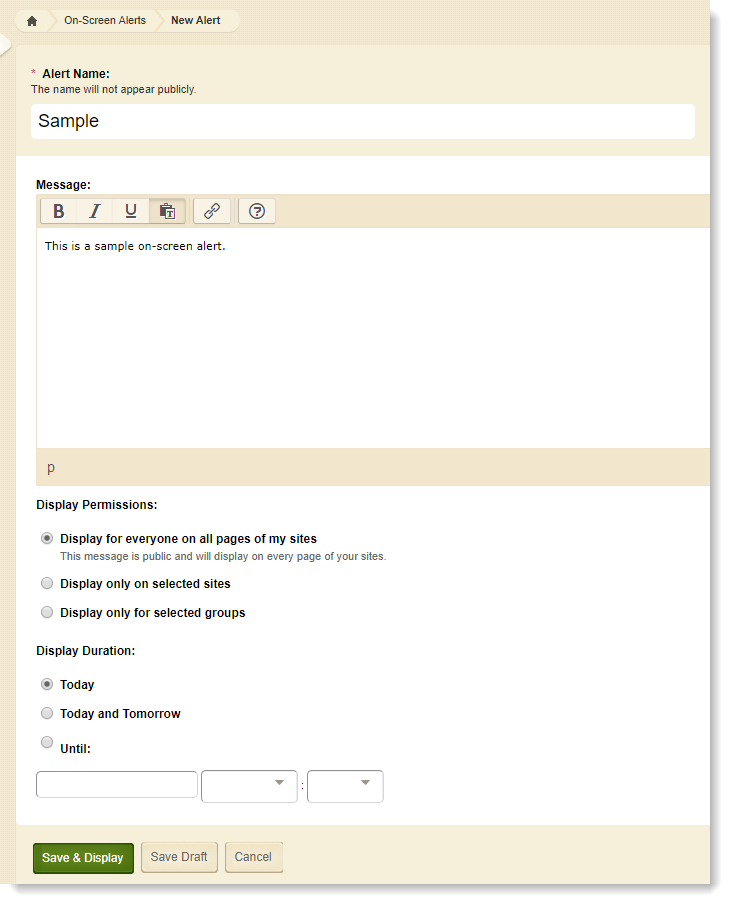 Section Recycle Bin
Each site and subsite has a recycle bin for deleted sections. You can restore or fully delete sections from the recycle bin.
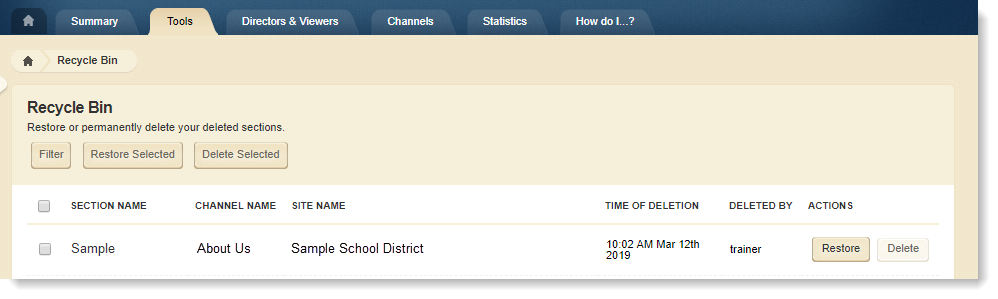 Directors & Viewers
Assign site/subsite director privileges (full editing rights)
Assign Homepage/Calendar editing rights
Restrict viewers for the site/subsite
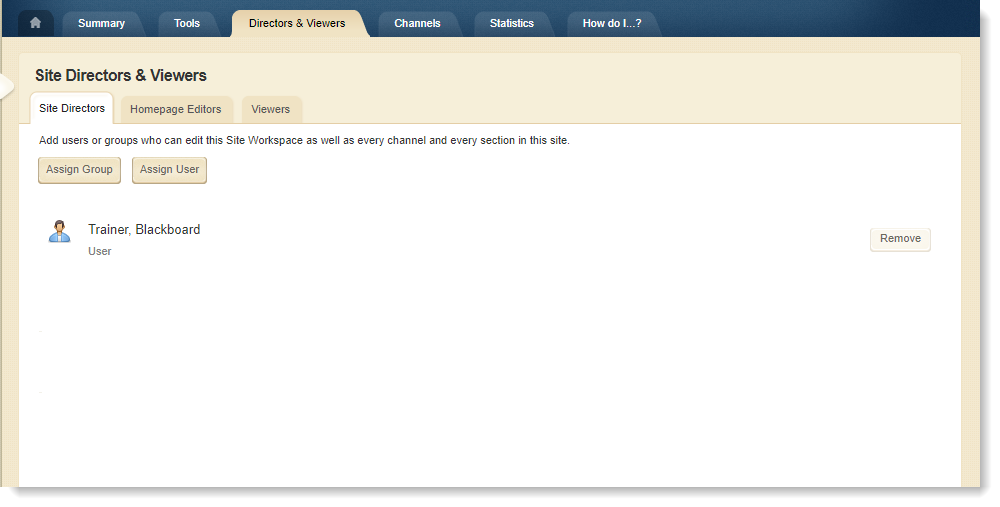 Activity: Assign a Channel
Click Assign Channel, select name from drop-down, activate channel homepage if desired.
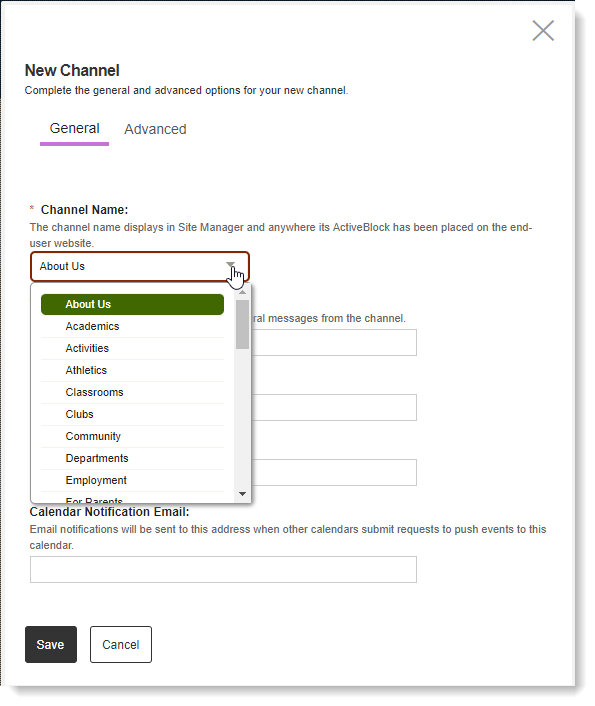 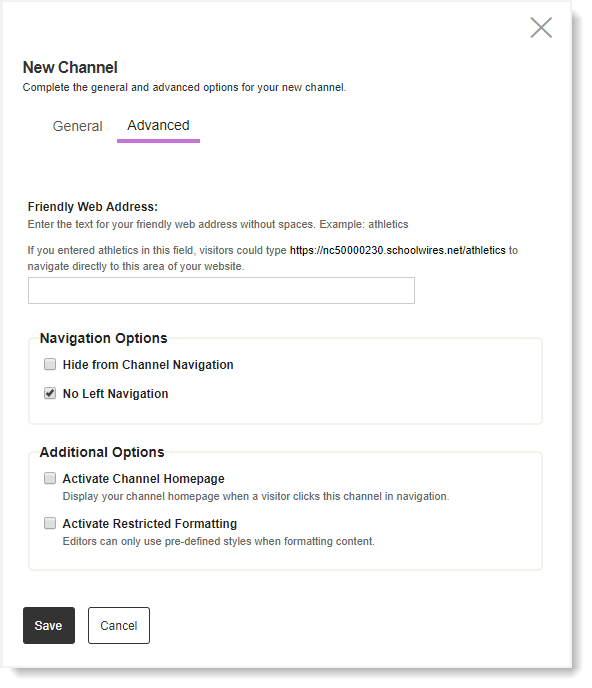 Channel Homepages
If channel homepage is activated, clicking on channel name takes you to channel homepage.
If channel homepage is not activated, clicking on channel name takes you to first section (or directory if more than 15 sections).
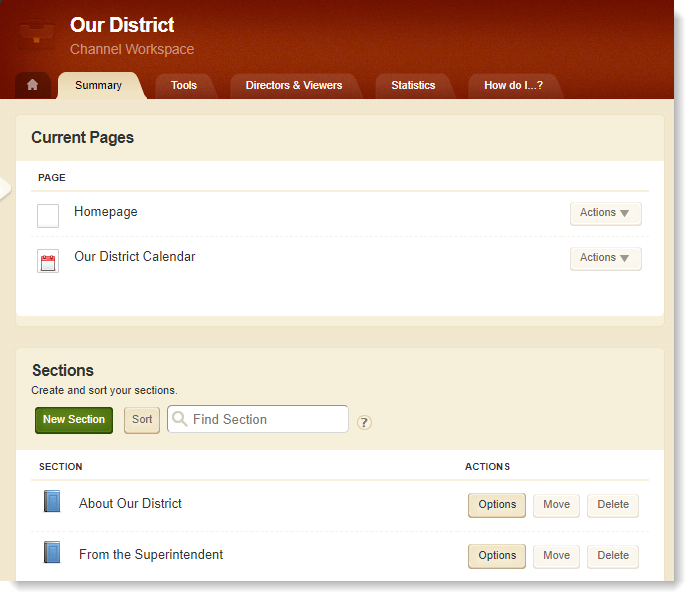 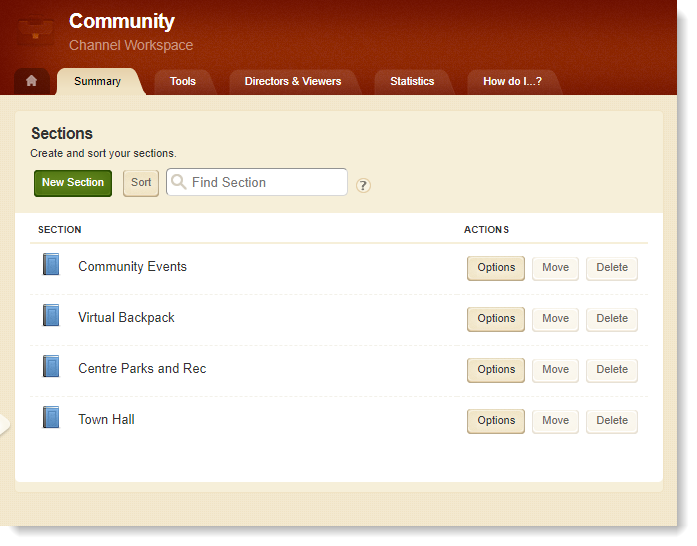 Section Types
There are three types of sections:
Single page (For Students > Student Handbook)
Multiple pages (shown, right)(Our District > School Board) 
Redirect to a URL (For Students > Scholarships)
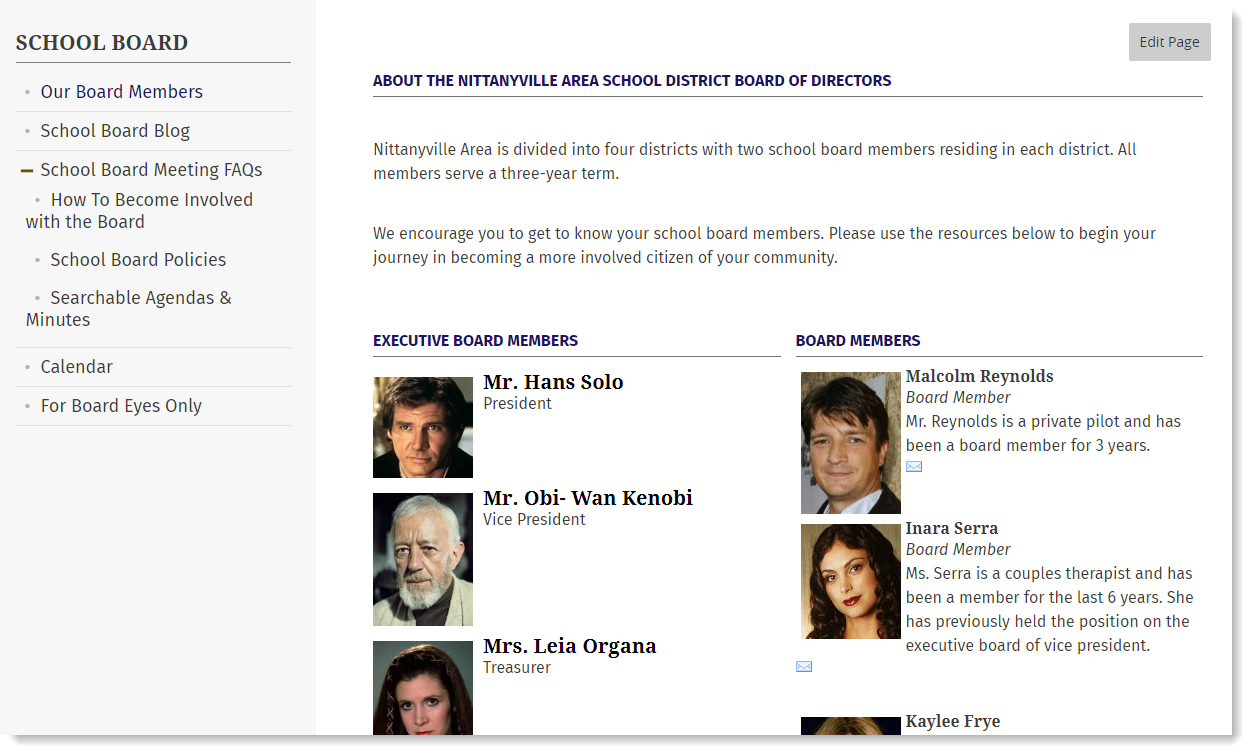 Activity: Create a Section
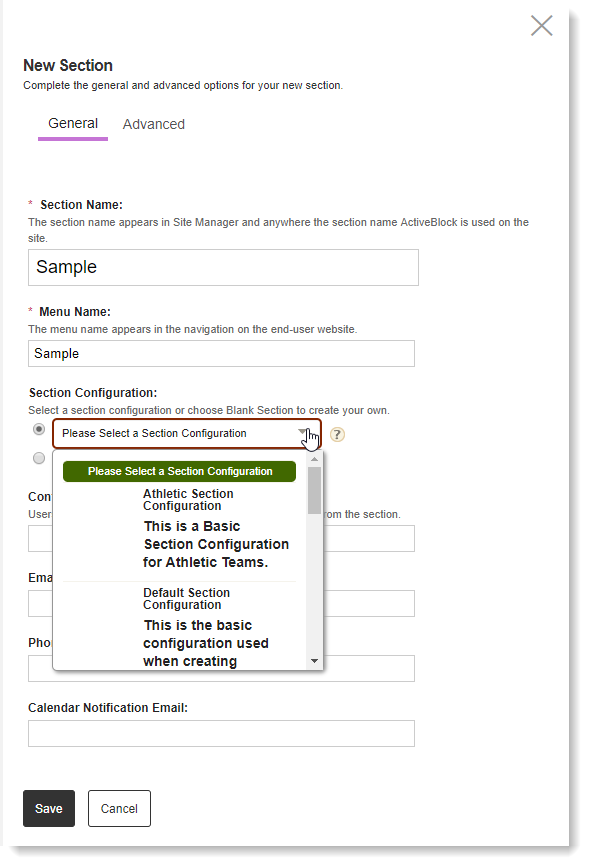 You can create a blank section (for redirects) or select a Section Configuration from the drop-down
Creates section with a package of starter pages
Promotes consistency
Section Robot
Upload a .csv file to create many sections at once
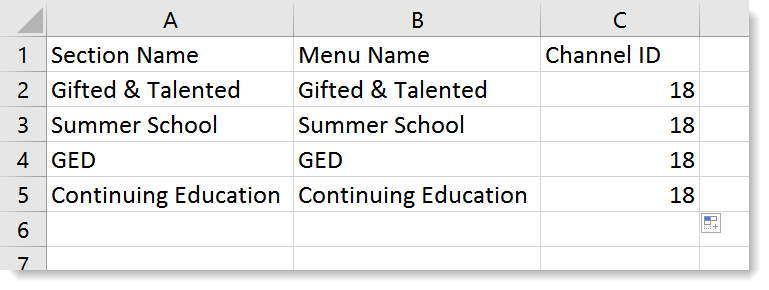 In today’s workshop we learned how to:
Lay out a Homepage using typical homepage apps.
Use the functionality of the Calendar App.
Understand the tools available in the Site Workspace.
Begin building the navigational structure of Channels and Sections.
Identify differences between Administrative and Editing Privileges.
Assign various Editing Privileges to Users.
We hope you’ve enjoyed today’s Workshop.
Let us know how we’re doing!
https://cerc.blackboard.com/trainingfeedback